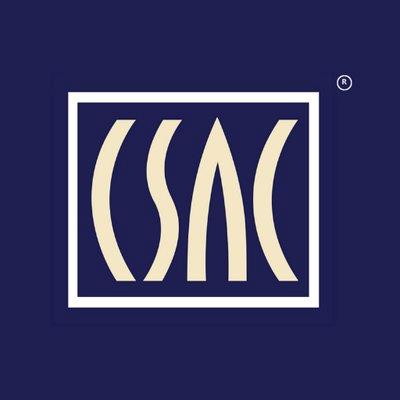 Agriculture, Environment, and Natural Resources (AENR)
CSAC Annual Meeting
November 14, 2023
California State Associations of Counties®
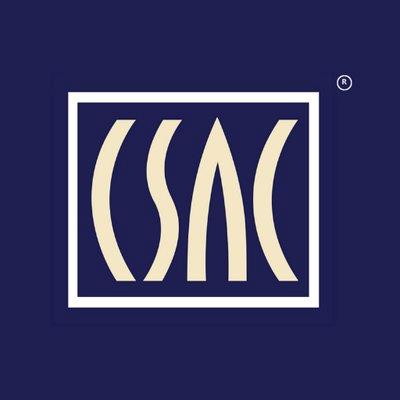 AENR Roundtable
Emergency Management, Planning and Recovery – Roundtable Questions

What is one thing your county did in a disaster that surprised you in its efficacy?

What is something your county struggled with in the process of moving through an emergency—from declaring a disaster, to state/federal declarations, to county-to-county communications? 

What is something you think the state or federal government could do that would help counties manage future emergency events?
California State Associations of Counties®
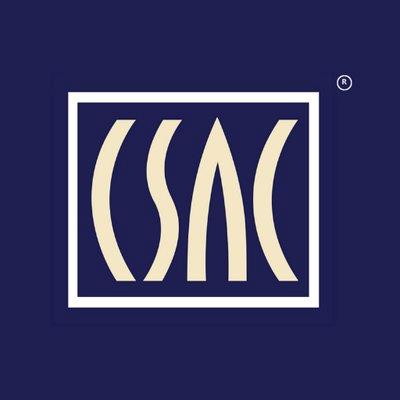 Legislative Update
Water Permit Streamlining (Signed)
Supported legislation (SB 23, Caballero) that would have added permit streamlining for flood and water projects statewide. The majority of this legislation was included in the Infrastructure Trailer Bill. Notably all actions related to the Delta Tunnels are explicitly excluded.

Stream Gaging (Included in Budget)
Supported legislation (SB 23, Caballero) that would have added permit streamlining for flood and water projects statewide. The majority of this legislation was included in the Infrastructure Trailer Bill. Notably all actions related to the Delta Tunnels are explicitly excluded.

Flood: Advanced Financing, Recovery Streamlining (Signed and Advancing)
In addition to supporting advanced financing for flood (AB 345, Wilson), and continued support for flood subventions statewide, the Governor waived a number of CEQA and permitting rules in order to rebuild levees, remove debris, and get ready for the next wet winter through an Executive Order that was largely informed by on-the-ground staff.							
								(continued)
California State Associations of Counties®
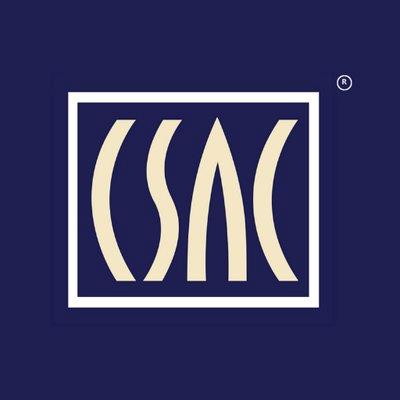 Legislative Update
Water Planning (2024)
Sponsoring a bill (2-year) to re-focus water planning to more practical means. SB 366 (Caballero) revises the water plan from a technical advisory plan to an action plan. The bill will be heard in January 2024.

Climate Bonds (2024)
CSAC has engaged with various bond-development groups and the Administration to ensure that counties are included as eligible recipients, that bond are considered exclusively for funding (for example, in lieu of needed ongoing maintenance funding), and that cost-sharing is not onerous or challenging. 
							
								(continued)
California State Associations of Counties®
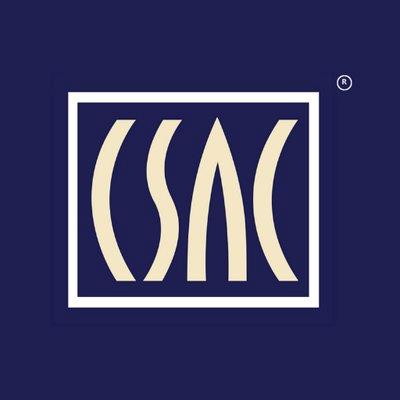 Permitting Beneficial Projects
CSAC Partnership with the California Land Stewardship Network, and public works, resource conservation districts…
“Cutting the Green Tape” initiative
Collaborative permitting through state initiatives
Focus on multi-benefit projects, flood restoration
Examples to support collaborative work
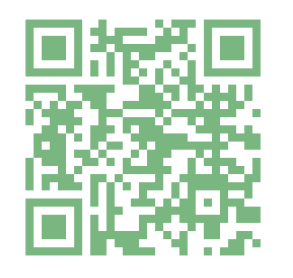 California State Associations of Counties®
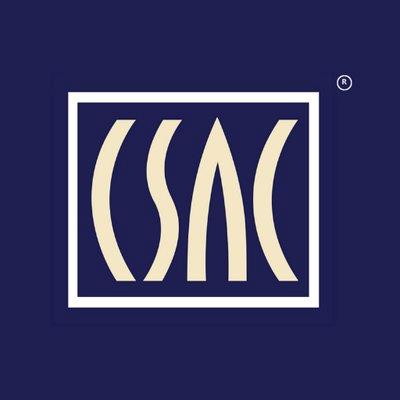 Legislative Update
Cannabis: Enforcement by Local Jurisdictions (Signed)Supported SB 1448 (Wallis), which enhances local enforcement mechanisms against unlicensed cannabis activities and allows a 50/50 state-local split of the statutory penalties recovered in actions brought by local jurisdictions.

Energy: Timely Energization (Signed)
Supported AB 50 (Wood), which expedites the timely delivery of service by electrical utilities and establishes expectations for how quickly utilities are expected to deliver service to new customers and fulfill requests for increased load from existing customers. 

Energy: Powering Up Californians Act (Signed)
Supported SB 410 (Becker), which requires the state to set reasonable average and maximum target energization time periods to connect new customers and upgrade the service of existing customers. 

Hazardous Materials: County Enforcement (Signed)
Co-Sponsored SB 642 (Cortese) which will close a loophole to provide County Counsels with complete civil enforcement authority over hazardous waste violations, as originally intended by the Legislature.
California State Associations of Counties®
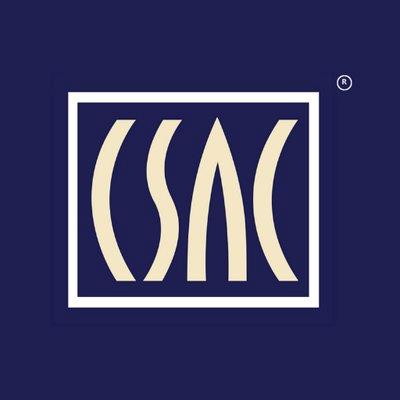 AENR 2024 Priorities (Vote)
Emergency Preparedness. 2023 brought unprecedented disasters and emergencies to every corner of the state—from expansive rain, flood and snow events, to a first-in-decades hurricane, wildfires and earthquakes. CSAC staff will advocate for appropriate state, federal and local emergency support and planning, funding for emergency management planning, and aid for all community residents affected by disasters. Counties need investment from state and federal partners, including in areas where they are the majority landowner, to reduce risk from catastrophic future disasters—whether from wildfire, flood or other extreme weather events. 

Permit Streamlining. Throughout 2023 CSAC staff worked with partners to identify and support permit streamlining for water and flood projects. CSAC also collaborated with local county-affiliated organizations to educate counties and project proponents on types of permit streamlining available to our teams. Moving into 2023, CSAC will continue to build upon these permit streamlining successes to develop permanent actions that improve county water, flood and environmental restoration projects while reducing the amount of time it takes to obtain state permits. 

Organic Waste. The world of organic waste collection is rapidly changing as local governments race to keep up with the regulation’s ambitious timelines. CSAC has been advocating on this issue since SB 1383 was passed in 2016, and throughout Department of Resources Recycling and Recovery (CalRecycle) formal and informal rulemaking process. However, counties are struggling to come into compliance with CalRecycle regulations after they became enforceable in January 2022. CSAC plans to make SB 1383 cleanup, reform, and funding a legislative priority in 2024. To ensure maximum success we will partner with other stakeholders including other local government organizations as well as environmental and industry advocates.
California State Associations of Counties®
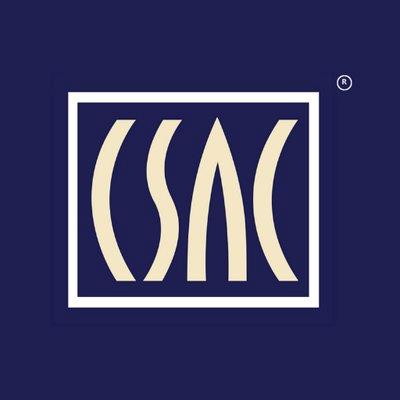 Conclusion
CSAC AENR Team

Catherine Freeman, Senior Legislative Advocate
Cfreeman@counties.org 

Ada Waelder, Legislative Advocate
Awaelder@counties.org 

Amber Garcia Rossow, Legislative Analyst
arossow@counties.org
California State Associations of Counties®